Trench Warfare
Disasters and Diseases
http://www.firstworldwar.com/features/trenchlife.htm
How to build them
Sleeping where?
More ways to build from a French hand book.
Soldiers fought from within the trenches
It was usually tight quarters
An aerial photograph of the trenches
First line of defense
Trenches were used by both the Allies and the Central Powers
Not all trenches were deep.
Many nations fought together
In the trenches
Sometimes an easy target
Fighting
Dangers of Trench life
From having wet feet most of the time and nowhere to dry them out
Trenchfoot
Dead bodies….
An easy food source for rats and a place to breed disease
Left to rot in the trenches because of the machine gun fire that kept the soldiers in the trenches
Bring rats
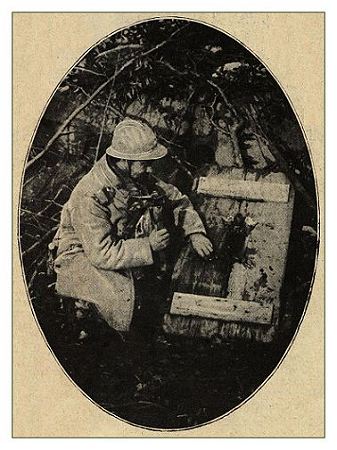 Soldiers of all nations hunted the rats– sometimes rations were short and meat was added to their diet
Christmas truce
Poison Gas
A new weapon, hard to combat.  Different gas mask styles were created by different countries. None were 100% effective.
Belgian Uniforms and masks
Australian Gas mask
Japanese gas mask
U. S. gas mask
Gas Training
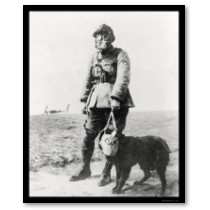 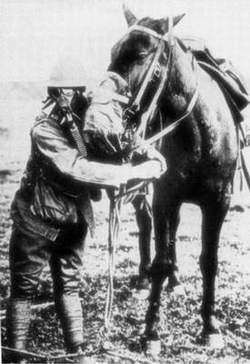 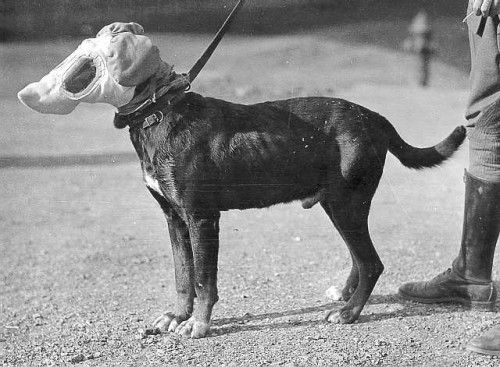 Poetry and Literature of World War I
Extra Credit is available
Dulce Et Decorum Est
Bent double, like old beggars under sacks,Knock-kneed, coughing like hags, we cursed through sludge,Till on the haunting flares we turned our backsAnd towards our distant rest began to trudge.Men marched asleep. Many had lost their bootsBut limped on, blood-shod. All went lame; all blind;Drunk with fatigue; deaf even to the hootsOf disappointed shells that dropped behind.GAS! Gas! Quick, boys!-- An ecstasy of fumbling,Fitting the clumsy helmets just in time;But someone still was yelling out and stumblingAnd floundering like a man in fire or lime.--Dim, through the misty panes and thick green lightAs under a green sea, I saw him drowning.
In all my dreams, before my helpless sight,He plunges at me, guttering, choking, drowning.If in some smothering dreams you too could paceBehind the wagon that we flung him in,And watch the white eyes writhing in his face,His hanging face, like a devil's sick of sin;If you could hear, at every jolt, the bloodCome gargling from the froth-corrupted lungs,Obscene as cancer, bitter as the cudOf vile, incurable sores on innocent tongues,--My friend, you would not tell with such high zestTo children ardent for some desperate glory,The old Lie: Dulce et decorum estPro patria mori. *
* It is sweet and proper to die for your country						 Wilfred Owen, died 1918
Louse Hunting
Nudes -- stark and glistening,Yelling in lurid glee. Grinning facesAnd raging limbsWhirl over the floor one fire.For a shirt verminously busyYon soldier tore from his throat, with oathsGodhead might shrink at, but not the lice.And soon the shirt was aflareOver the candle he'd lit while we lay.
Then we all sprang up and striptTo hunt the verminous brood.Soon like a demons' pantomineThe place was raging.
What a louse looks like if it were large enough to see.
See the silhouettes agape,See the glibbering shadowsMixed with the battled arms on the wall.See gargantuan hooked fingersPluck in supreme fleshTo smutch supreme littleness.See the merry limbs in hot Highland flingBecause some wizard verminCharmed from the quiet this revelWhen our ears were half lulledBy the dark musicBlown from Sleep's trumpet
Isaac Rosenberg
In Flanders Fields
In Flanders fields the poppies blowBetween the crosses, row on rowThat mark our place; and in the skyThe larks, still bravely singing, flyScarce heard amid the guns below.We are the Dead. Short days agoWe lived, felt dawn, saw sunset glow,Loved and were loved, and now we lieIn Flanders fields.Take up our quarrel with the foe:To you from failing hands we throwThe torch; be yours to hold it high.If ye break faith with us who dieWe shall not sleep, though poppies growIn Flanders fields.
John McCrae, died 1918
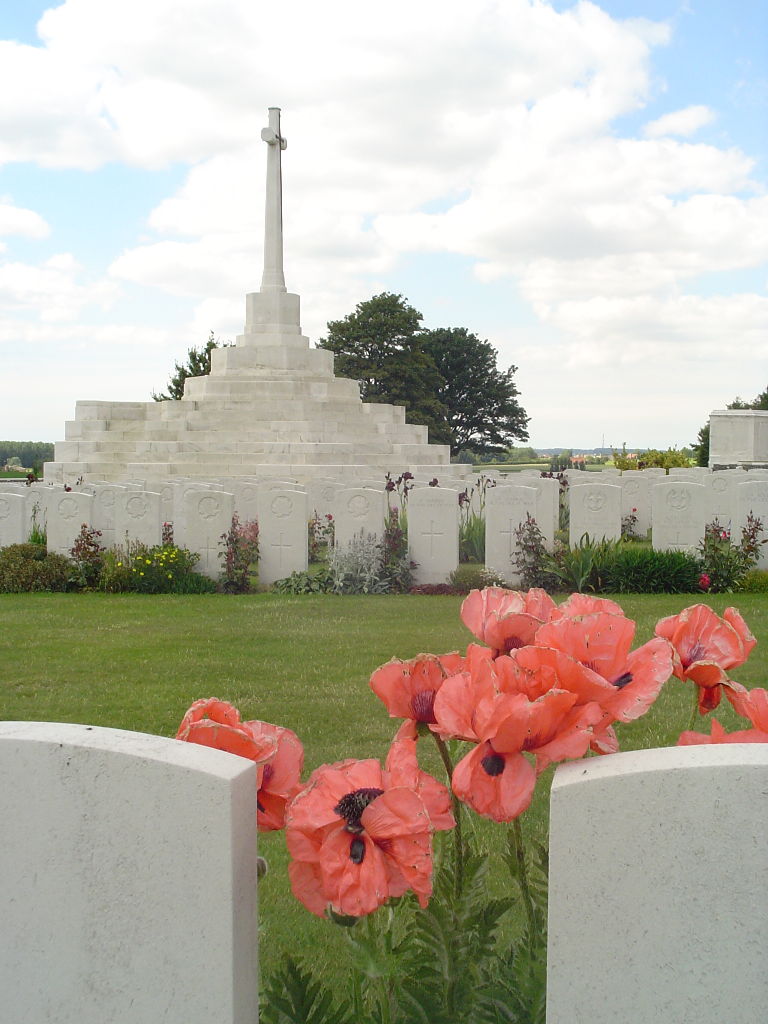 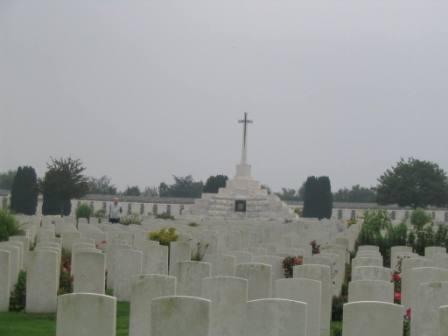 Write a poem as if you were a soldier or a medic during World War I, living and working in the trenches.  It must be at least 12 lines and actually be decent.
More resources on page 986 of the text.  Possible extra credit test score
This powerpoint was kindly donated to
www.worldofteaching.com


http://www.worldofteaching.com
Is home to well over a thousand powerpoints submitted by teachers. This a free site. Please visit and I hope it will help in your teaching